Арт-терапия как средство
 коррекции тревожности школьников
Арт-терапия(от англ. аrt-искусство; therapy-терапия, лечение, уход, забота) – диагностика и коррекция нервных расстройств с помощью рисования, сказки, танца, прослушивания музыки и т.д.
Классификация арт-терапевтического воздействия:
      музыка — музыкотерапия; 
изо— изотерапия; 
литература, книга – библиотерапия, 
танец, движение — кинезитерапия. 

В свою очередь каждый вид арт -терапии подразделяется на подвиды.
Музыкотерапия активно используется в коррекции эмоциональных отклонений, страхов, двигательных и речевых расстройств, психосоматических заболеваний, отклонений в поведении, при коммуникативных затруднениях и др.
Нормализует кровяное давление и сердечную деятельность
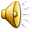 Сказка развивает внутренние силы ребенка, благодаря которым человек не может не делать добра, то есть учит сопереживать.
                                    В.А.Сухомлинский
Привлекательность сказок:
Отсутствие в сказках дидактики, нравоучений.
Образность языка. Кладезь мудрости. Метафоричность языка.
Победа Добра. Психологическая защищенность.
Наличие Тайны и Волшебства.
Кинезитерапия
Может выражаться в форме танцтерапии, коррекционной ритмики, психогимнастики.
Это активный метод коррекции, при котором учащийся полноценно участвует в оздоровительном процессе.
это особая форма движений, музыкально – пластическое искусство, отражающее жизнь в двигательных образах.
Танец
Это метод, при котором участники проявляют себя и общаются без помощи слов.
Психогимнастика
Рисование – это творческий акт, позволяющий ребенку ощутить и понять самого себя, выразить свободно свои мысли и чувства, освободиться от конфликтов и сильных переживаний, развить эмпатию.
Изотерапия (рисуночная терапия)
«Узнай меня по ладошке…»
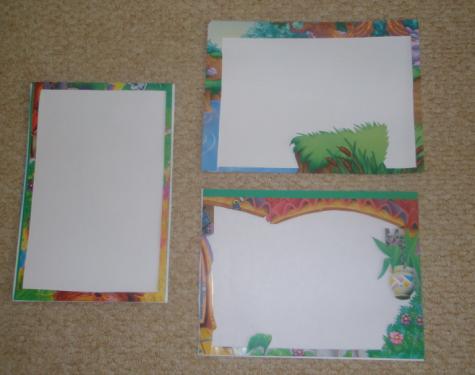 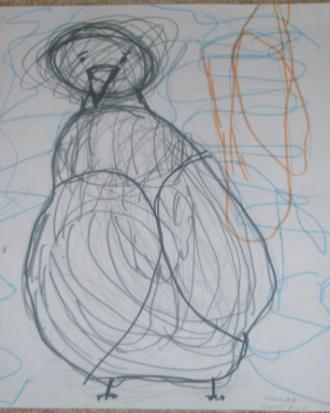 Что можно разглядеть в каракулях?
Парное рисование
Граттаж
Граттаж
Пластилиновая живопись
Глинотерапия - метод арт-терапии, работающий с сенсомоторным опытом человека и использующий взаимодействие с глиной как способ психокоррекции
Песочная терапия
Песочная терапия
Пальчиковая живопись
Пальчиковая живопись
Пальчиковая живопись
Пузырчатая бумага
Оттиски
Цветотерапия
Нейрографика —нанесение на рисунок в абстрактной форме взаимодействие человека с миром. Далее, рисунок исследуется и транформируется так, чтобы получились новые образы
Нейрографика
Мандала
Мандала
Этап 1.
Введение и “разогрев”. Предполагает приветствие и подготовку участников к работе, а также создание атмосферы доверия и безопасности. Педагог объясняет или напоминает основные правила поведения в группе. ИЗО – деятельность.
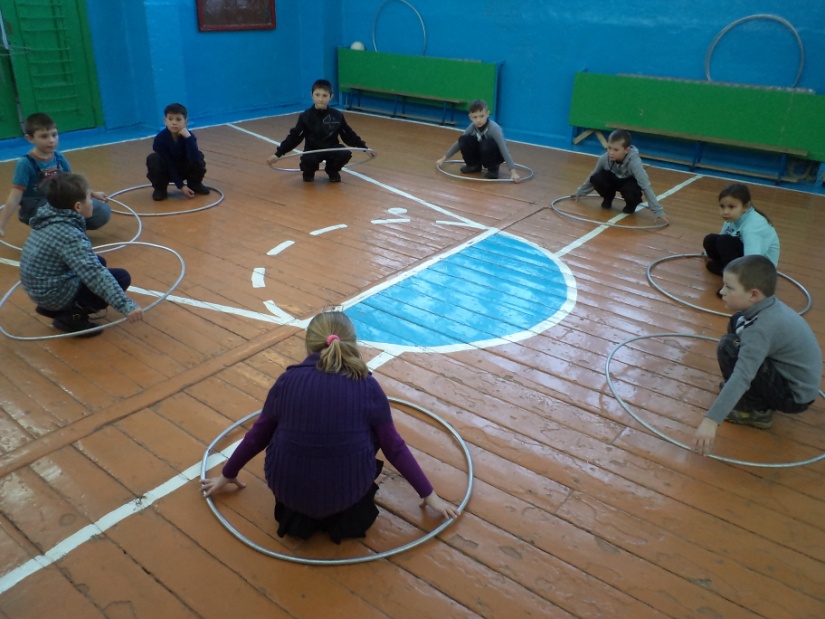 Этап2.
Обсуждение представляет собой рассказ или комментарии участников о своей изобразительной работе. Они не просто описывают то, что нарисовано, но обычно стараются сочинить сказку об изображенном персонаже. 
При рассказе участников о своих работах другие, как правило, воздерживаются от каких-либо комментариев или оценок, но могут задавать вопросы автору.
На этом этапе занятия педагог может дать собственные комментарии или оценки хода работы, ее результатов, поведения отдельных участников и т. д. Педагог может также задать вопросы автору, направленные на уточнение содержания его работы, а также его переживаний и мыслей.
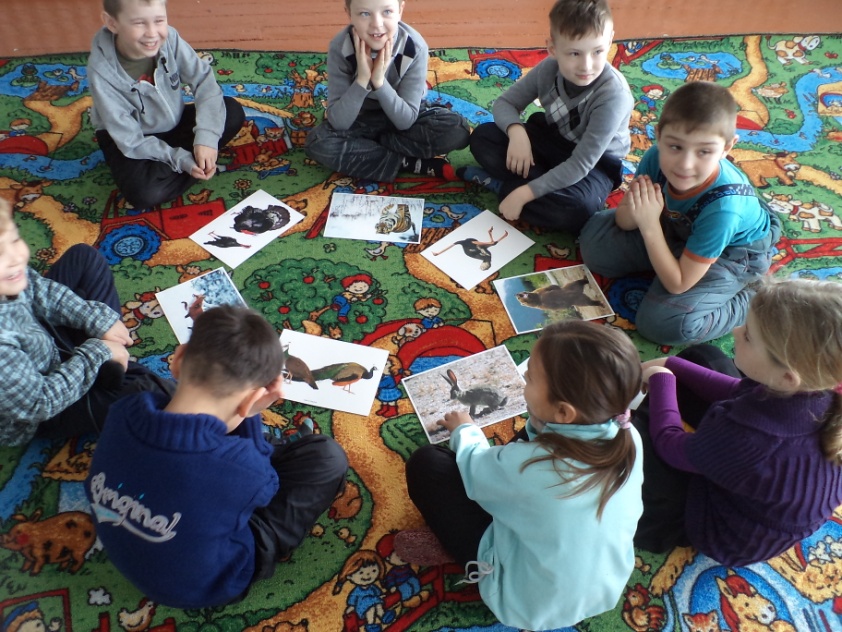 Этап 3.
Завершение занятия. Предполагает подведение итогов, усиление положительного эмоционального переживания.
Варианты завершения занятия:
«Подари улыбку»
«Я хочу подарить тебе…»
«Подари тепло своего сердца»
«Свиток пожеланий» и т.д.
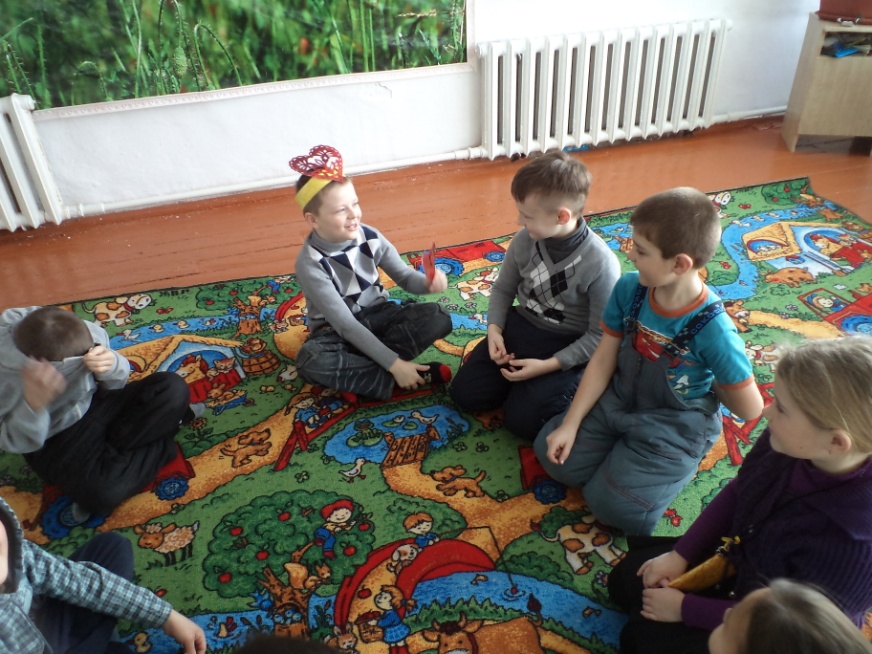 Арт – терапевтические методики способствуют укреплению эмоционального здоровья школьников посредством соприкосновения с искусством.
Вывод